Programmation 4/3 eme vendredi matin
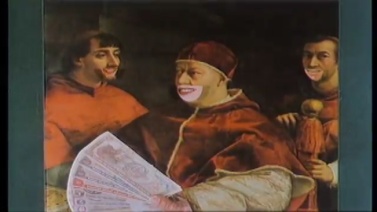 L’ile aux fleurs, J. Furtado, comédie dramatique, Brésil,  1989
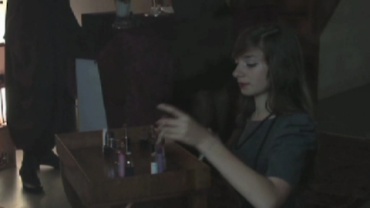 La vie en rouge, lycée Rotrou de Dreux,France,  drame, 2012
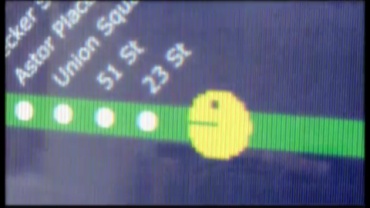 Pixels, P. Jean, science fiction, France, 2010
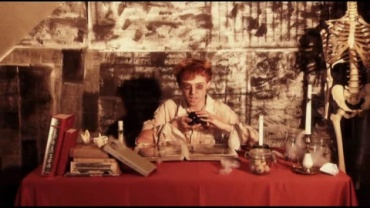 Kervihan ‘s creepy show, fantastique, collège Kervihan, France, 2015
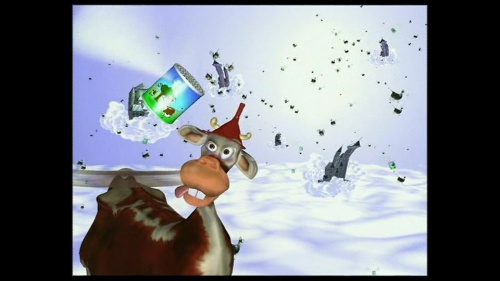 Vache folle, Supinfo com, animation,, France,  1997
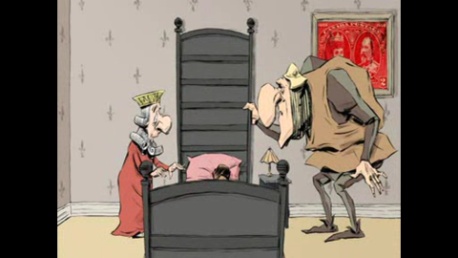 Isabelle au bois dormant, C. Cloutier, animation, Canada, 2007